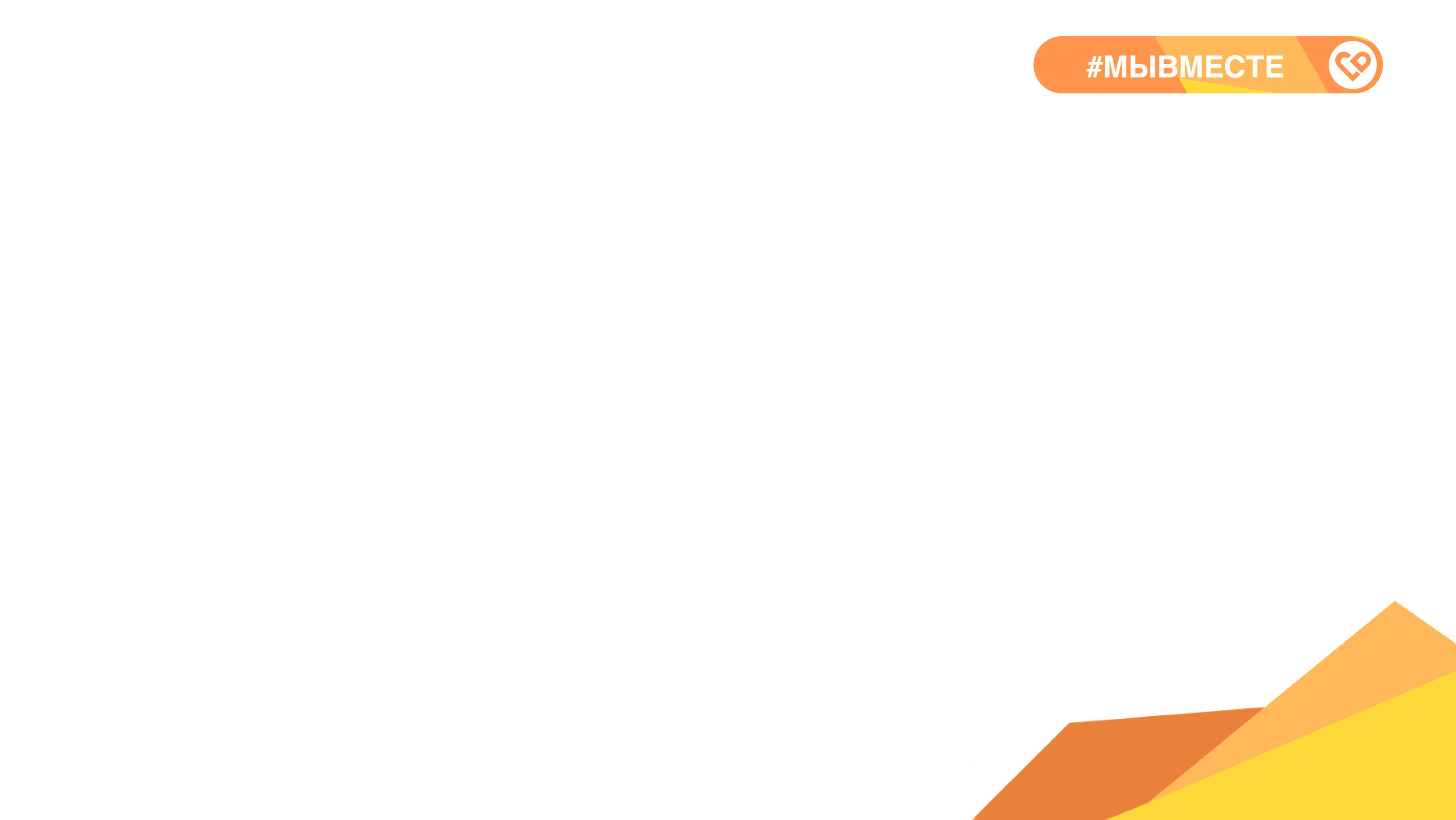 Эффективные коммуникации
Модуль 3. Построение диалога в эффективной коммуникации.

Урок 3. Вопросы в диалоге.
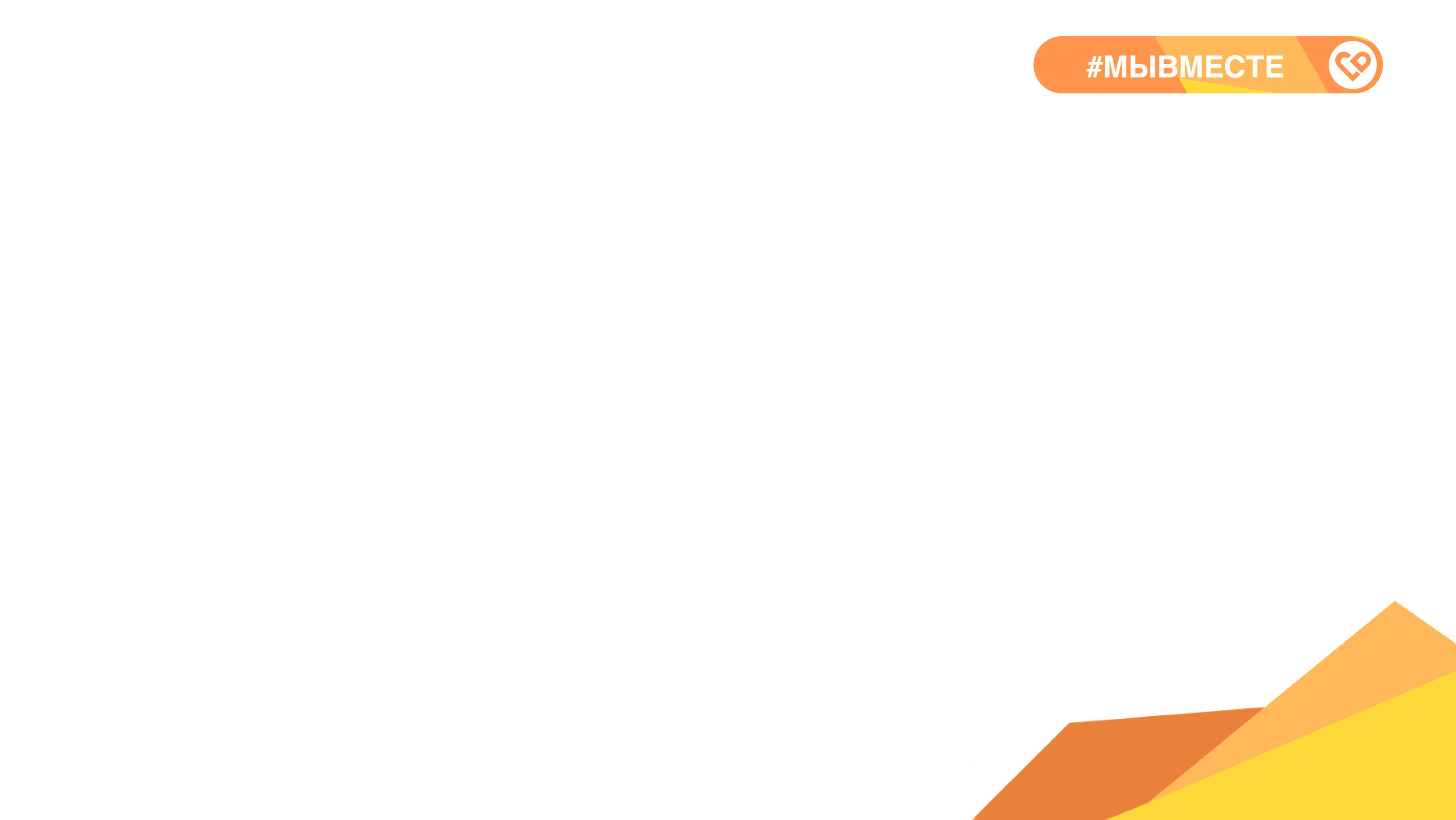 Типы вопросов
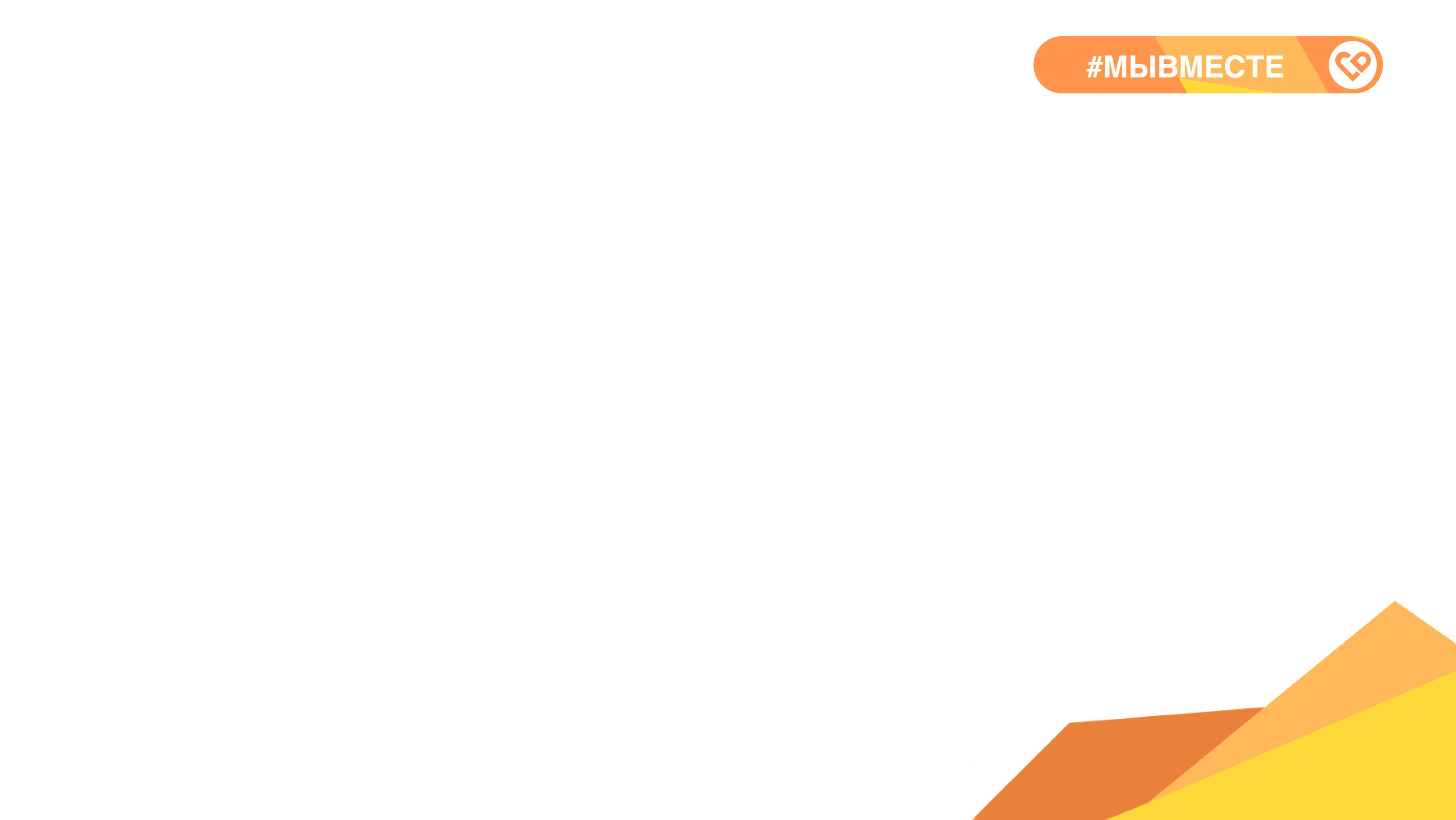 Типы вопросов